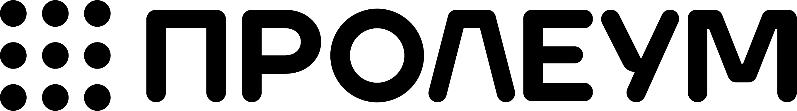 ИНДЕКС ПРЕДПРИНИМАТЕЛЬСКОЙ УВЕРЕННОСТИ- 2024
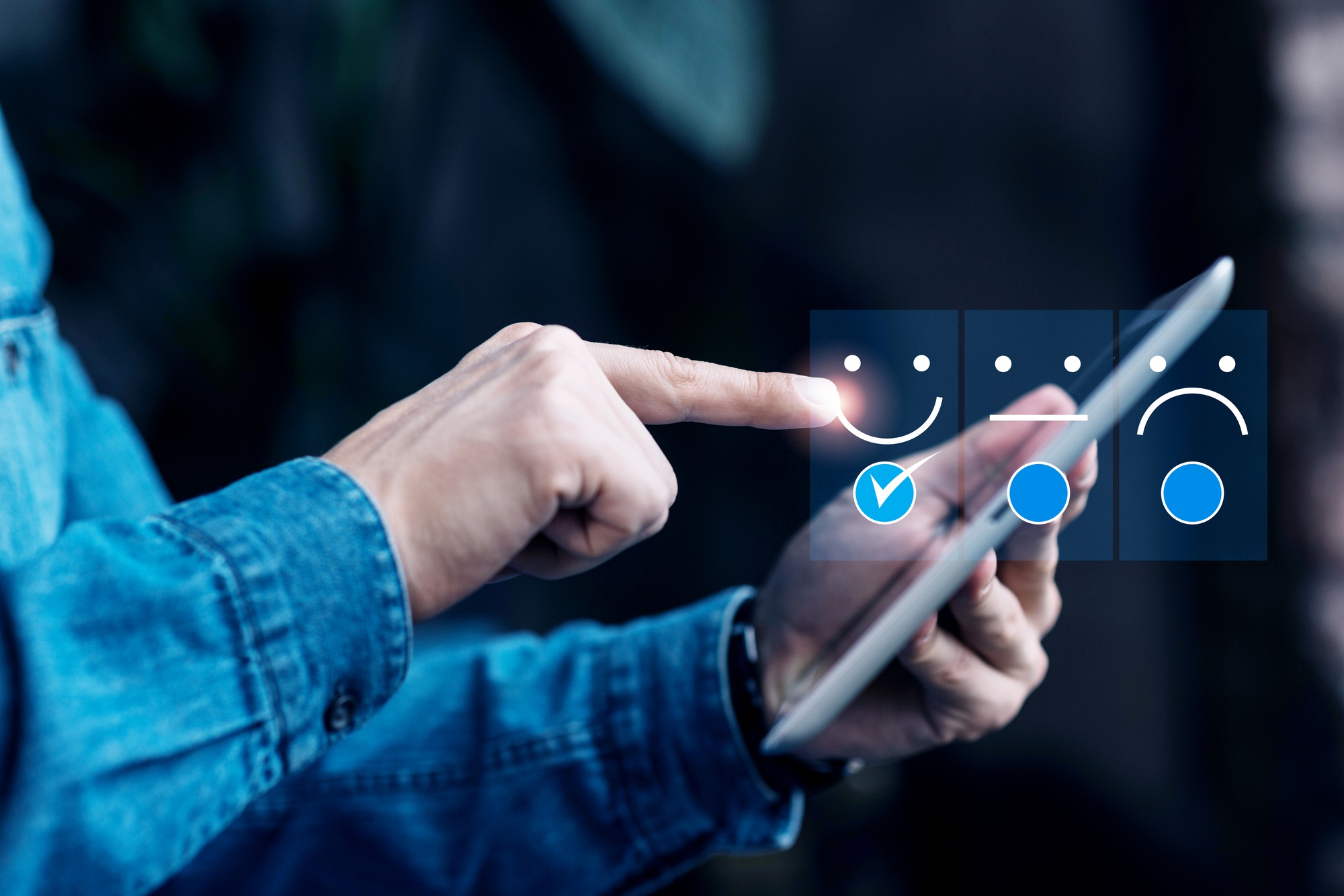 Исследование предпринимательской уверенности
Ежегодно с 2013 года «Пролеум» проводит исследование предпринимательской уверенности среди своих партнеров.

Индекс предпринимательской уверенности - основной показатель характеризующий деловой климат на рынке нефтепродуктов и бизнес-настроения участников рынка.
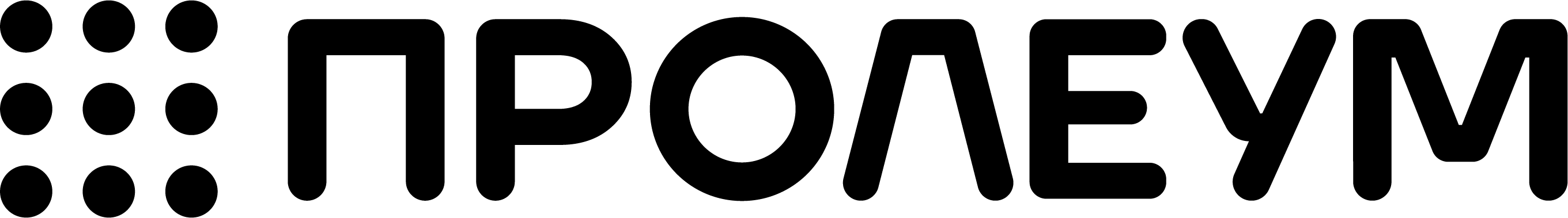 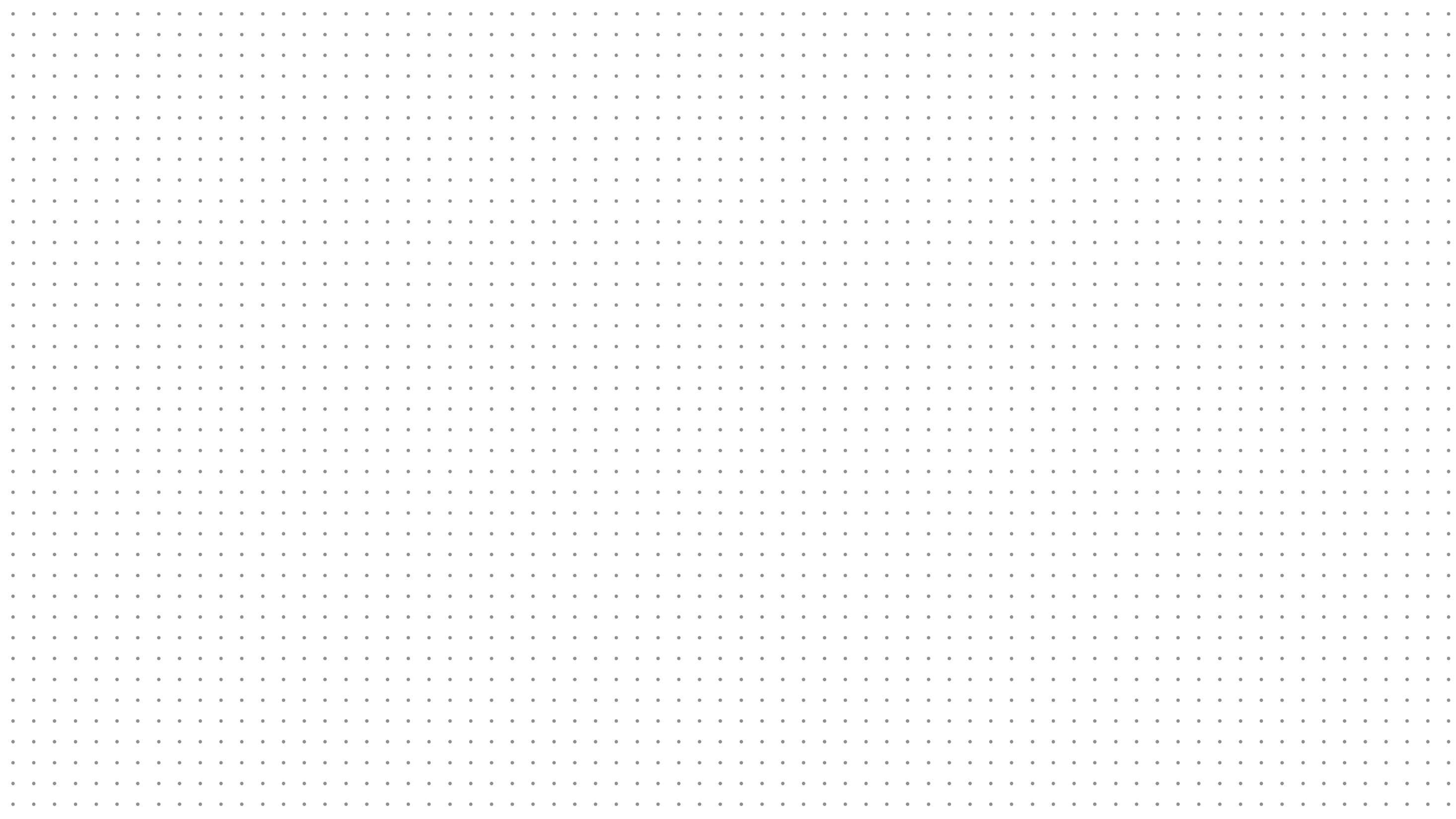 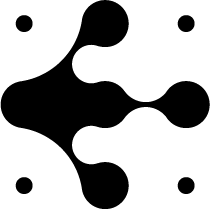 Алгоритм проведения исследования
Метод:  телефонный опросГеография охвата:  78 регионов РоссииСроки проведения:  06.12.2024 – 13.12.2024Выборка:  АКБ «Пролеум»
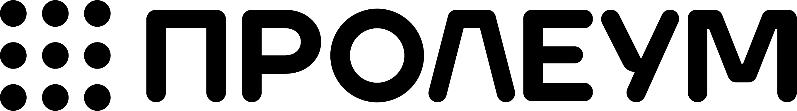 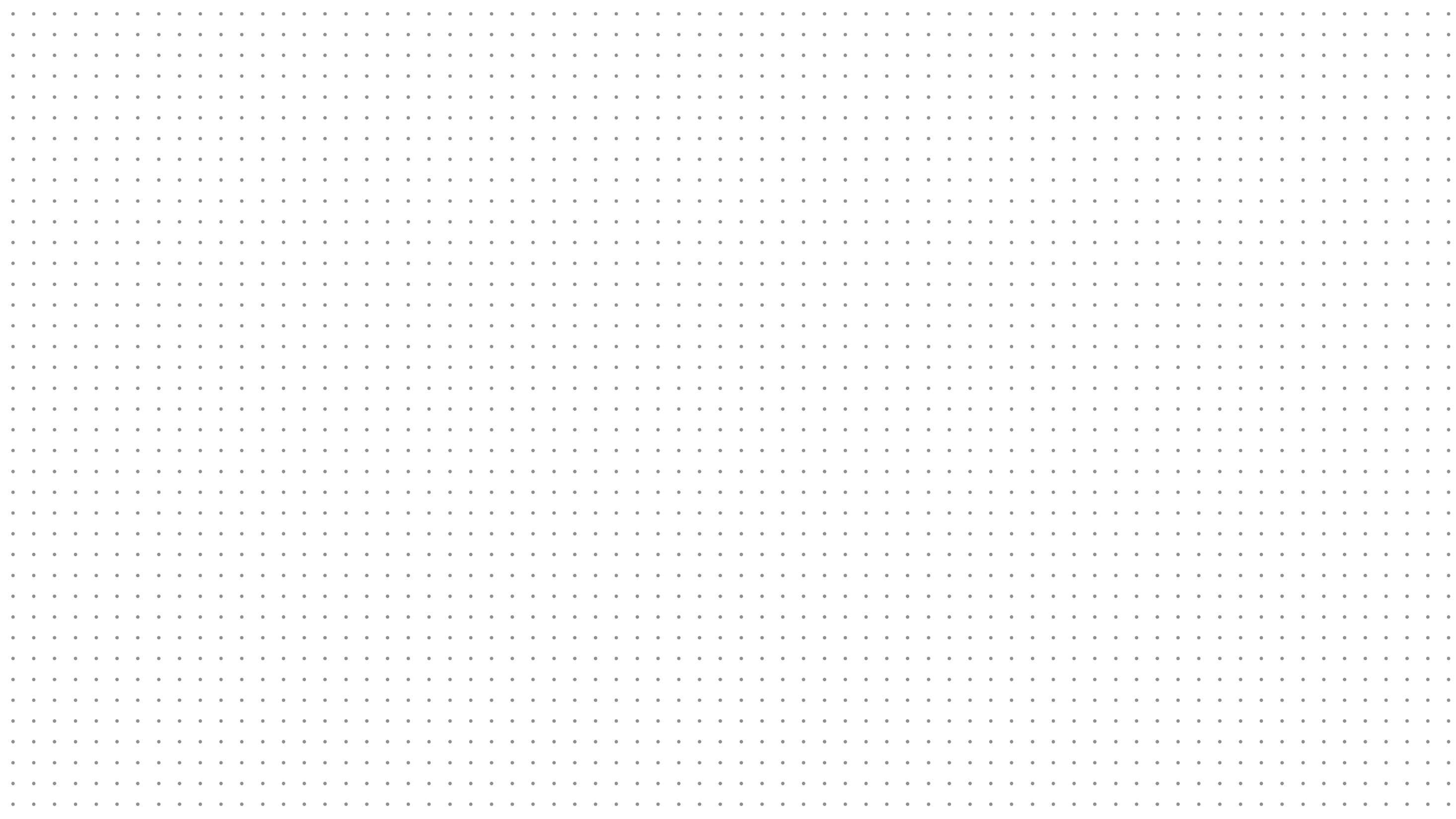 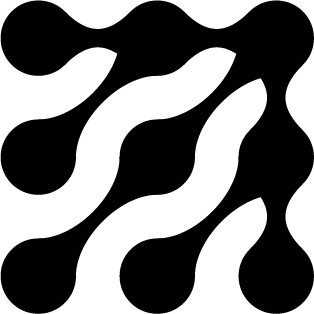 В текущем году увеличилось количество респондентов,  считающих, что состояние рынка в текущем году не изменилось за счет примерно пропорционального снижения количества оценивающих динамику положительно или отрицательно.
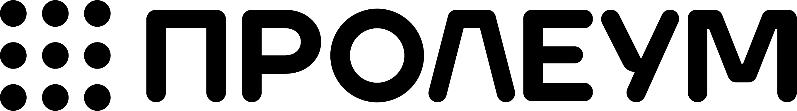 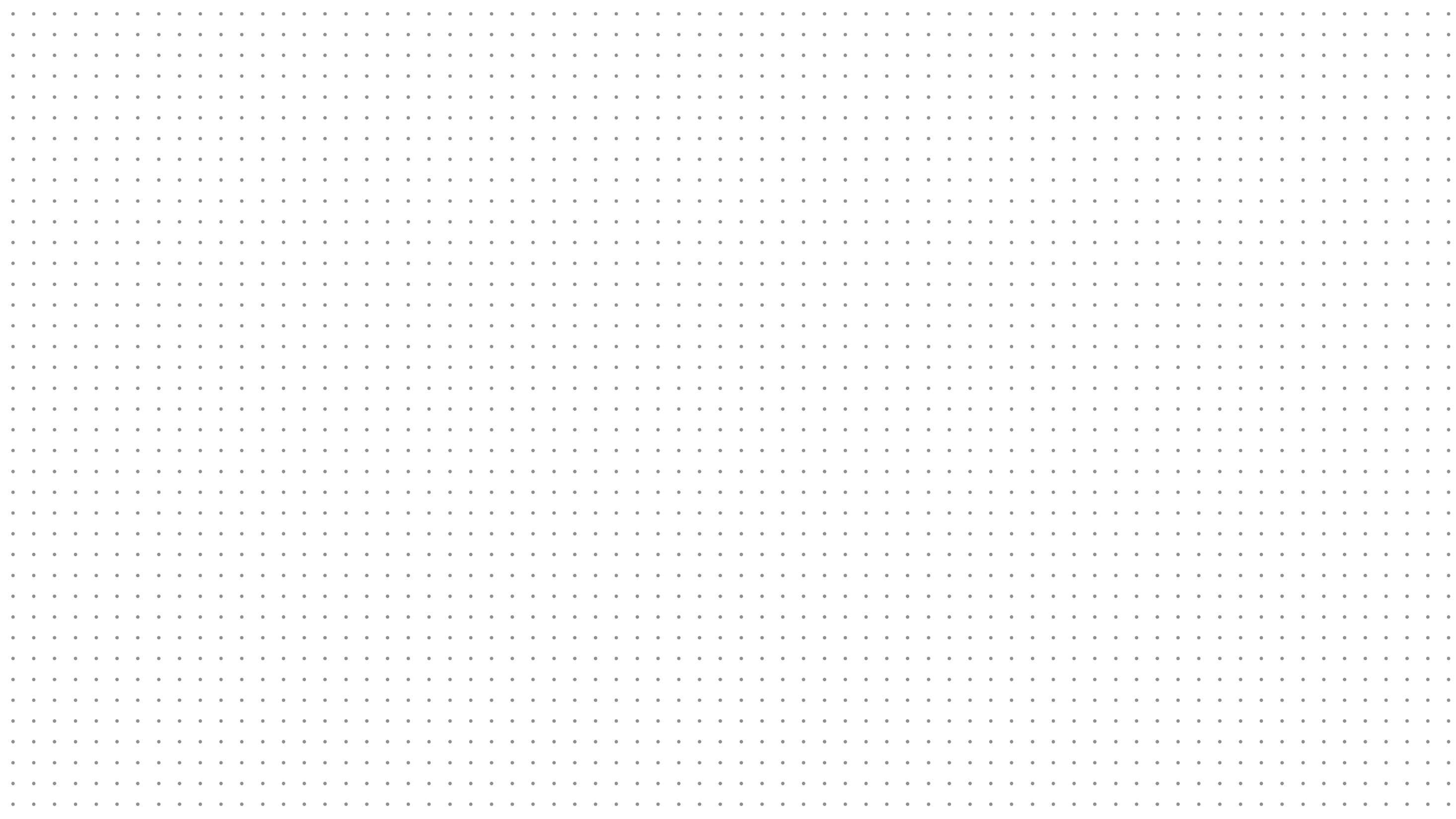 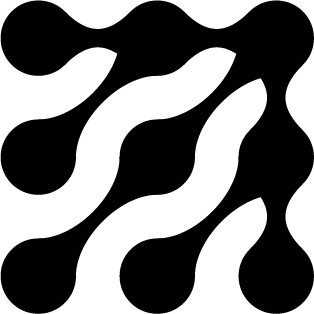 Число респондентов, ожидающих ухудшения в сфере торговли нефтепродуктами, значительно увеличилось и составило 37%, на эти же 21 пункт снизилось количество тех, кто ожидает положительных изменений (20% в текущем году).

Как и в прошлом году, 43% респондентов считают, что изменений в грядущем году не предвидится.
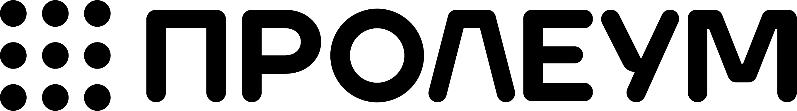 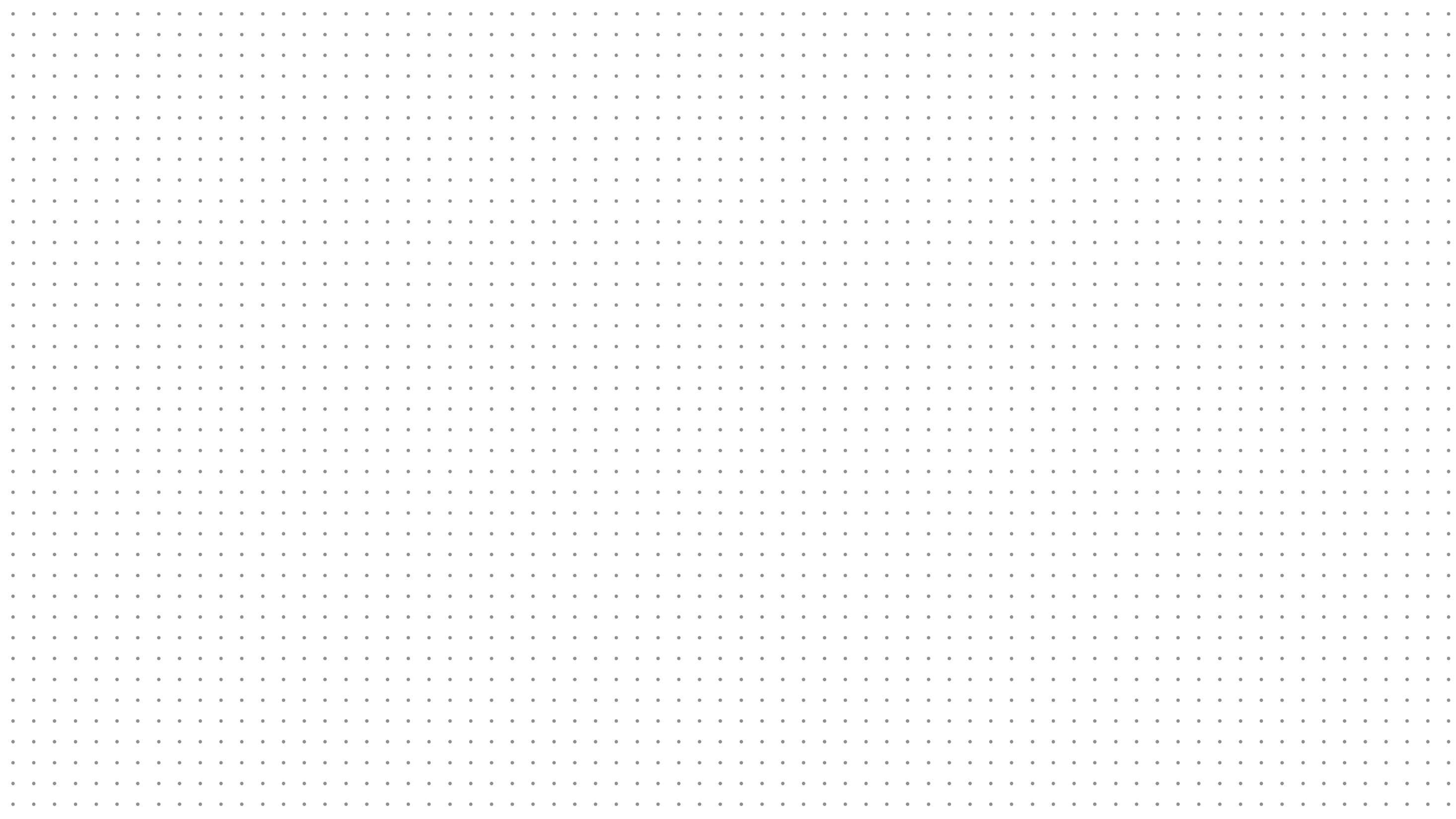 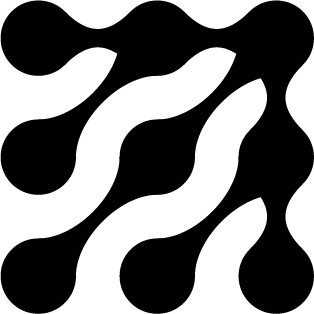 Традиционно подавляющее большинство с планами по развитию бизнеса на ближайшие 1-3 года.
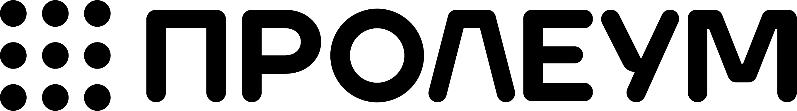